الصّف العاشر/ مادّة التّربية الوطنيّة
الوحدة الخامسة/ الدّرس الثّالث
المبادراتُ الاقتصاديّةُ
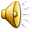 نادين محمود ربّاع
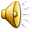 نادين محمود ربّاع
أولًا: مبادرة تطوير العقبة الاقتصاديّة
أطلق جلالة الملك عبد الله الثّاني مطلع العام 2000 مبادرةً لتطوير العقبة، لتغدو ملتقًى ذا مستوًى عالميّ للأعمال، وتهدف المبادرة إلى ما يأتي:

توفيرُ الوظائف للمجتمعات المحليّة.
تطويرُ مهارات القوّة العاملة.
تشجيعُ الاستثمارات.

وقد وجّه جلالة الملك في نيسان من عام 2000، لوضع خطّةٍ شاملةٍ متكاملةٍ لتحويل العقبة إلى منطقةٍ اقتصاديّةٍ خاصةٍ، لتنجز في شباط من عام 2001، وأُسّسَت سلطةُ منطقة العقبة الاقتصاديّة الخاصّةِ.
المناطقُ الاقتصاديّةُ الخاصّةُ:-
هي مناطقُ تنشأُ بهدفِ تعزيز القدرة الاقتصاديّة في المملكة، باستقطاب الأنشطة الاقتصاديّةِ المختلفة، وجذبِ الاستثماراتِ لها.
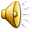 نادين محمود ربّاع
ثانيًا: مبادرة تطوير قطاع السّياحة
انطلاقًا من الرّؤية الملكيّة السّامية في تطوير القطاع السّياحيّ، أُنشِئَت الشّركة الأردنية لإحياء التّراث في عام 2010، عن طريق صندوق الملك عبد الله الثّاني، وذلك بهدف:
2- إيجاد المزيد من المشاريع التّجاريّة التّنمويّة (صناعةُ السينما، وحقوقُ التّأليف والنّشر، والتّصوير، ومنظمو الرّحلاتِ والوسطاءُ) لتحقيق التّمويل الذّاتيّ.
1- إيجاد منتجٍ سياحيّ فريدٍ من نوعه يجسّدُ الحضارات المختلفة الّتي مرّت بالمملكة الأردنيّة الهاشميّة، وذلك لإطالة مدّةِ إقامة السّيّاح.
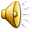 نادين محمود ربّاع
ثالثًا: مبادراتُ قطاع الزّراعة
تتمثّلُ الرّؤيةُ الملكيّةُ للقطاع الزّراعيّ، كما عبَّر عنها جلالةُ الملكِ، في:” تطوير القطاع باعتباره قطاعًا واعدًا ومحفّزًا للنموّ الاقتصاديّ، وتحسين مستوى معيشة المزارعينَ”
عن طريق:-
تعزيز قدراتهم على الإنتاج.
بحث المشكلات والتّحديات الّتي تخصُّ القطاع الزّراعيّ.
العمالة في قطاع الزّراعة، والتّأمين الصّحيّ، والإقراض، والمديونيّة، وبخاصةٍ لصغار المزارعين.
التّغلُّب على مشكلةِ تقصِ المياه المخصّصة للزّراعة، وارتفاع أسعار مدخلات الإنتاج الزّراعيّ، وغيرها.

لقد شهدت المملكة الأردنيّة الهاشميّة في عهد جلالة الملك عبد الله الثّاني ابن الحسين اصلاحاتٍ اقتصاديّةً ومبادراتٍ عديدةً، ففي عهد جلالتِهِ أُبرِمَت العديدُ من الاتفاقيّات التّجاريّة الحرّة الّتي كان لها الأثر الأكبر في وصول المنتج الأردنيّ والصّناعات المحليّة إلى العديد من دول العالم.
واستطاع جلاتُهُ وبحكم علاقاتِهِ المتميّزةِ مع دول العالم كافّةً وكبار الاتقصاديين في العالم من التّرويج للأردنّ استثماريًّا، والدّعوة إلى الاستثمارِ في العديدِ منَ القطاعاتِ.
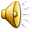 نادين محمود ربّاع
دمتم سالميـــــــن 

نـــاديــن محمــود ربــّـاع
نادين محمود ربّاع